子供の健康について
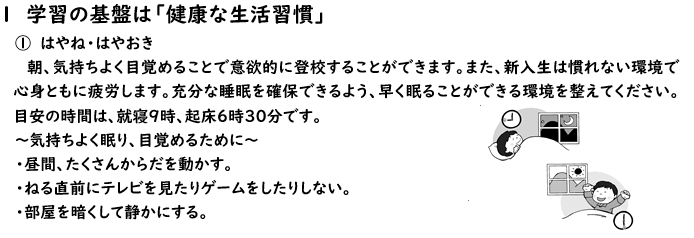 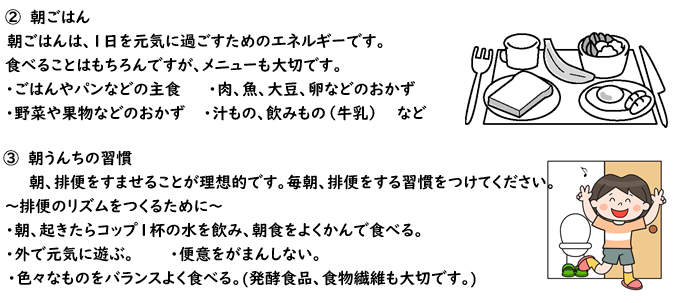 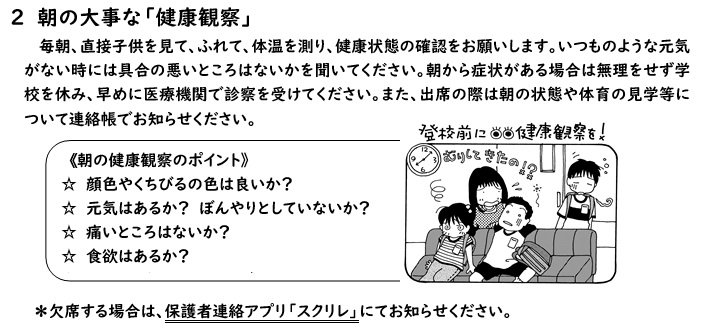 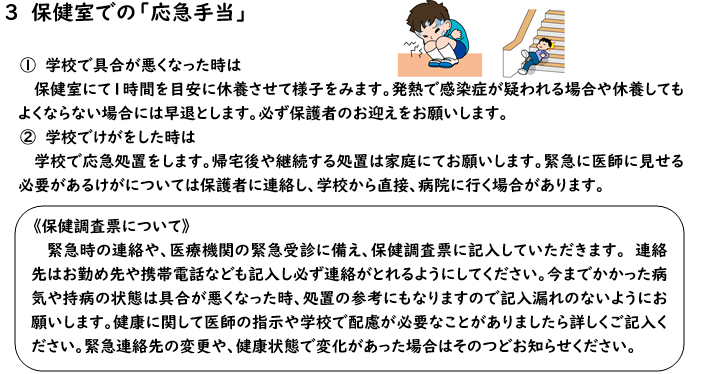 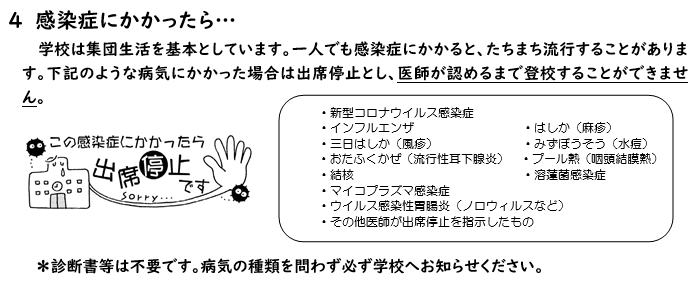 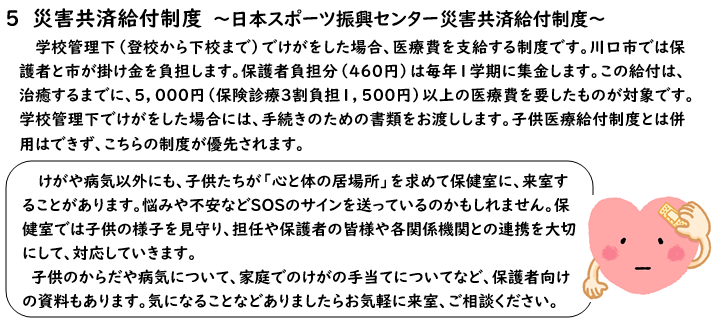 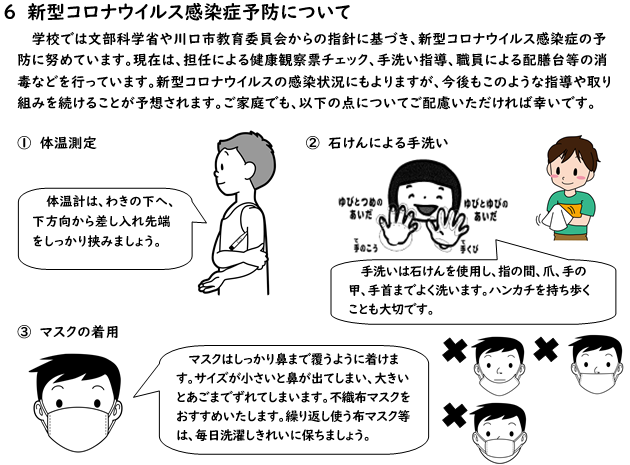 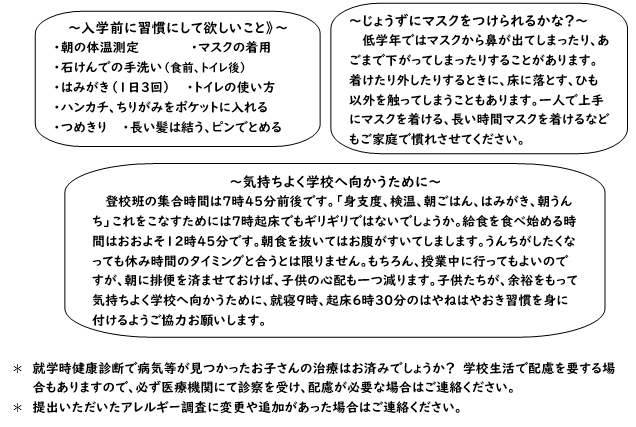